Sextus Empiricus
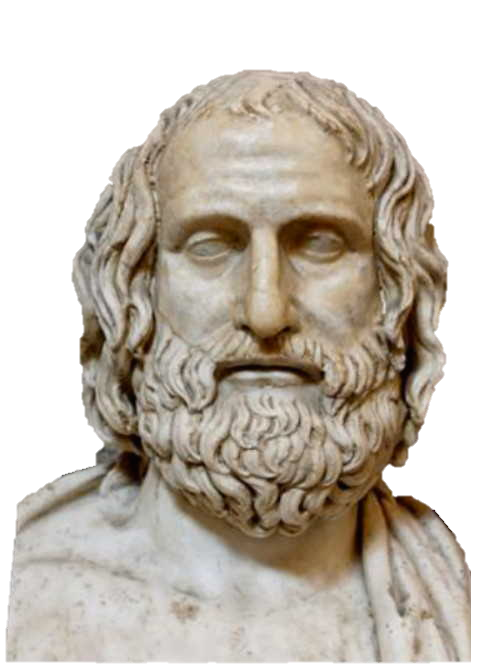 Kareem Khalifa
Philosophy Department
Middlebury College
Overview
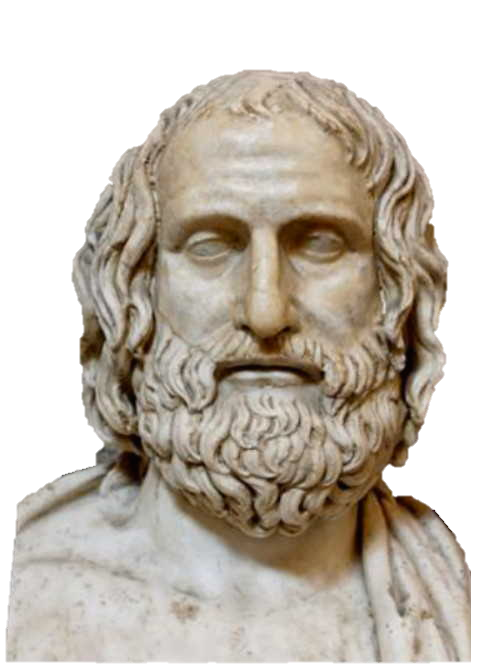 Background
The Five Modes
1. Background
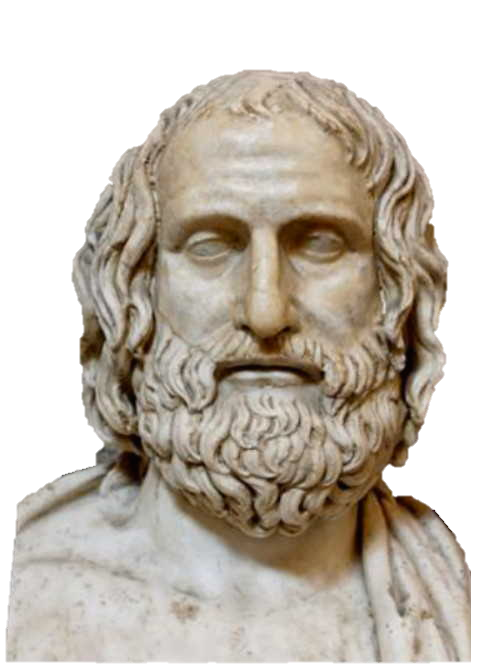 1.1. Belief and appearances
1.2. Standards of skepticism
1.3. Aim of skepticism
2. The Five Modes
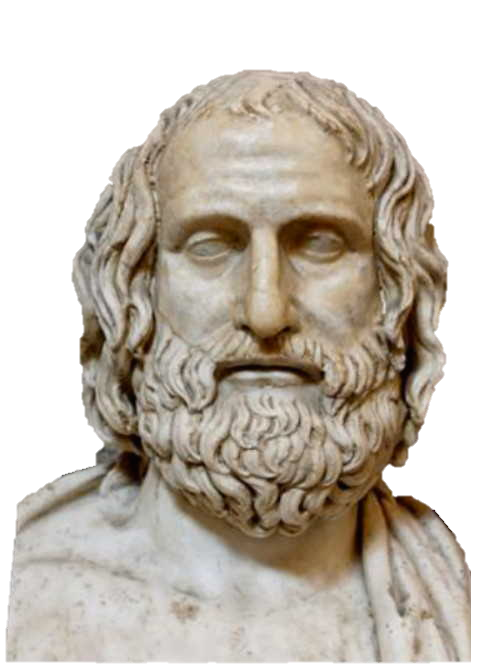 2.1. Dispute
2.2. Relativity 
2.3. Agrippa’s Trilemma
2.1. Dispute
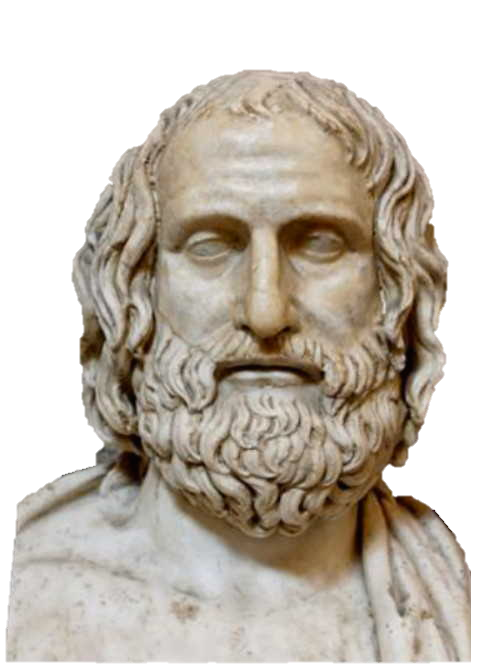 D1. Equally good arguments for and against p exist. 
D2. If equally good arguments for and against p exist, then we should suspend judgment about p.
D3.  We should suspend judgment about p.
2.2. Relativity
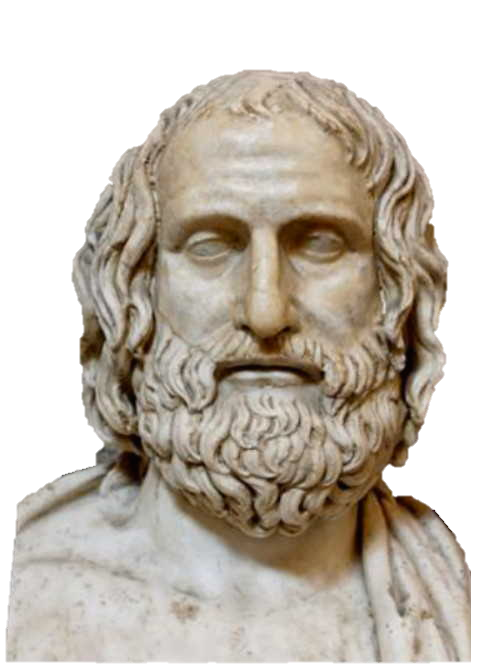 2.2.1. ‘Perspectival’ Arguments
2.2.2. ‘Objective’ Arguments
2.2.1. ‘Perspectival’ Arguments
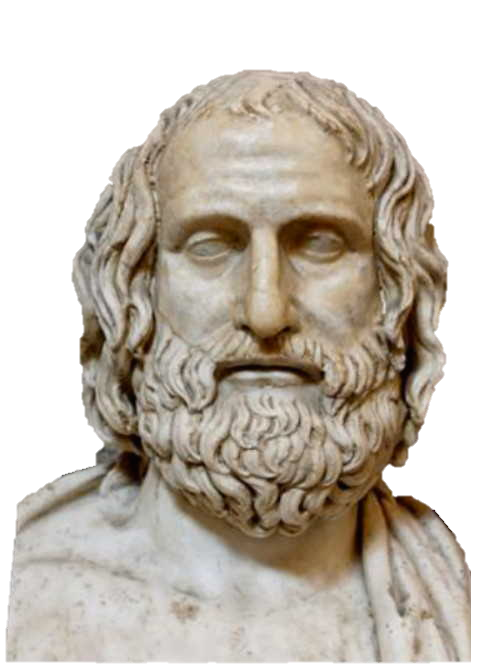 P1. The only way to ascertain which appearances are the objectively correct ones is by appeal to other appearances. 
P2. Subjects who differ anatomically, perceptually, environmentally, or culturally will not experience the same appearances. 
P3. There are subjects who differ anatomically, perceptually, environmentally, or culturally.
P4.  There is no way to ascertain which appearances are the objectively correct ones.
2.2.2. ‘Objective’ Arguments
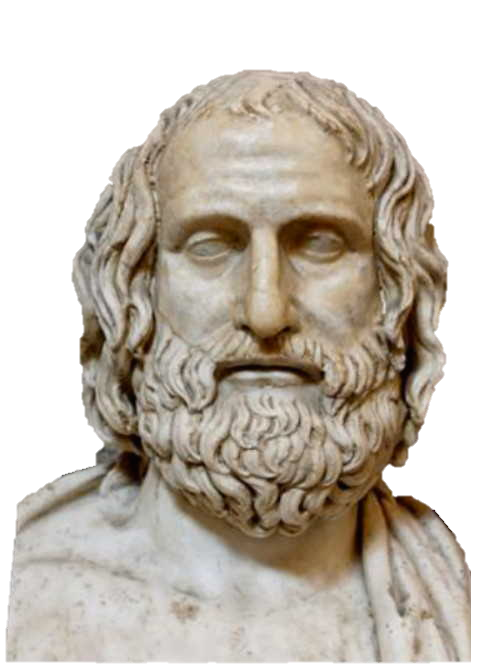 P1. The only way to ascertain which appearances are the objectively correct ones is by appeal to other appearances. 
O1. Objects appear differently according to their admixtures, composition, quantity, frequency, and position. 
O2. ???
P4. There is no way to ascertain which appearances are the objectively correct ones. (S1, O1, O2?)
2.3. Agrippa’s Trilemma
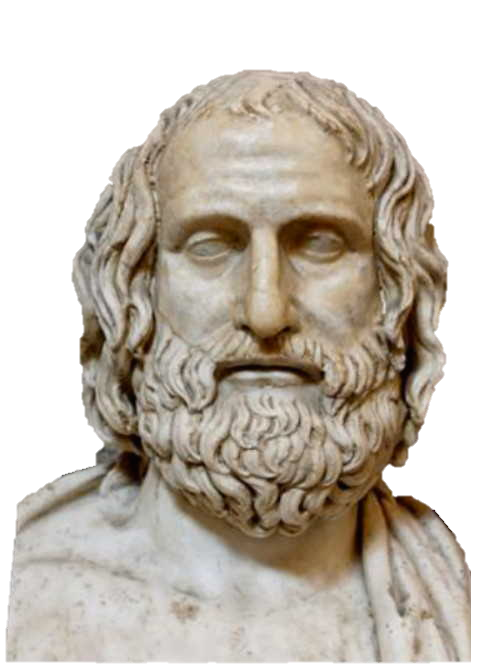 2.3.1. No Free Lunch
2.3.2. The Set-Up
2.3.3. The Argument
2.3.1.
If q is S’s justification for believing that p, then S must be justified in believing that q.
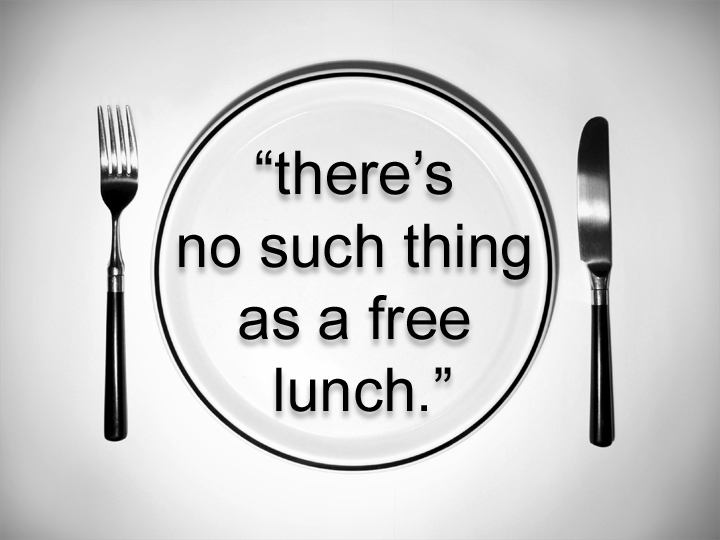 2.3.2. Setting up the Trilemma
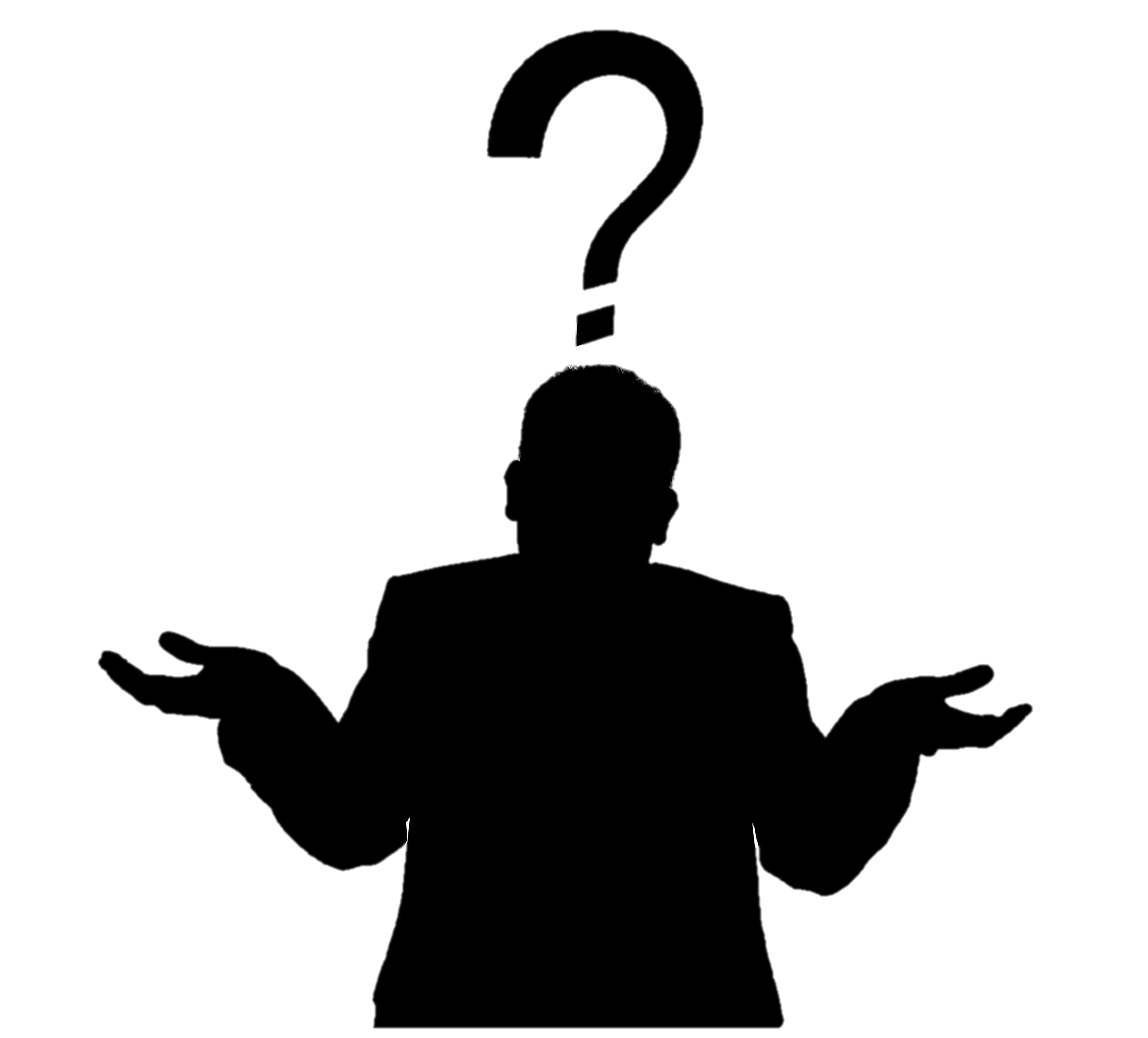 Suppose that you claim to know that p
How do you know that p?
If q is your justification, then you should answer, “Because q”
However, because there are no free lunches, we must be able to answer the question, “How do you that q?”
2.3.2. The Three Horns
This line of questioning has only three possible outcomes:
An infinite regress: I know that p because of q, I know that q because of r…
A vicious circle: I know that p because of q, I know that q because of p
An arbitrary stopping point: I know that p because of q, and I know that q just because.
But we don’t possess infinite reasons, and neither viciously circular reasoning nor arbitrary stopping points seem to provide justification.
Hence we aren’t justified in believing in anything!!
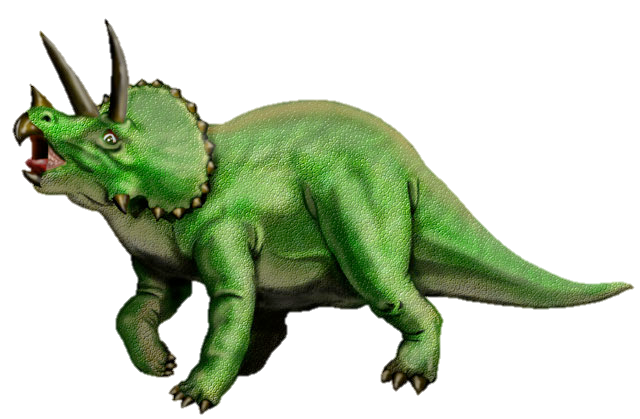 2.3.3. The Argument
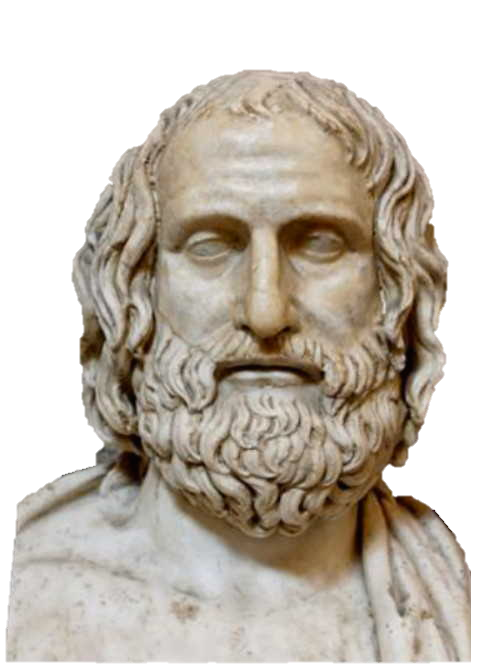 A1. For all S, p, and q, if q is S’s justification for believing that p, then S must be justified in believing that q.
A2. If A1 is true, then all justification results in an infinite regress, a vicious circle, or stopping at an arbitrary assumption.
A3. We cannot possess an infinite chain of justification.
A4. Viciously circular reasoning does not provide justification.
A5. Stopping at an arbitrary assumption does not provide justification.
A6. No belief is justified. (A1-A5)